Методична рада «Нова Українська школа: практична реалізація»
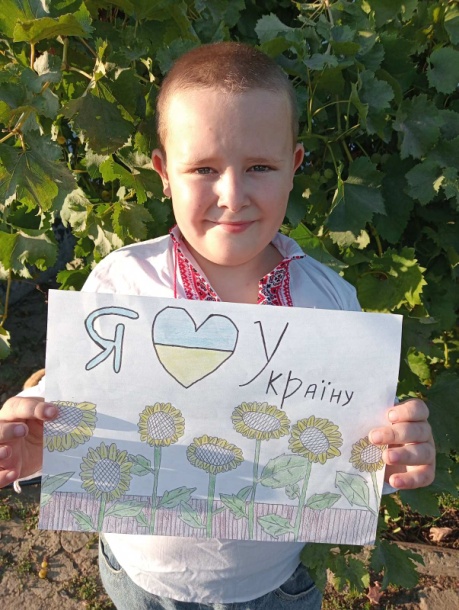 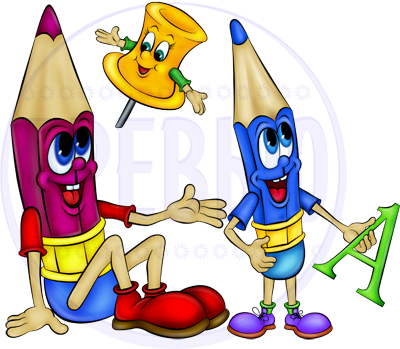 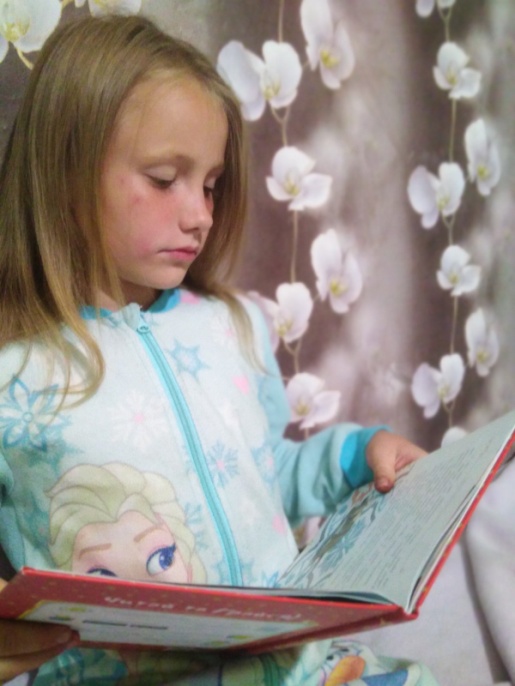 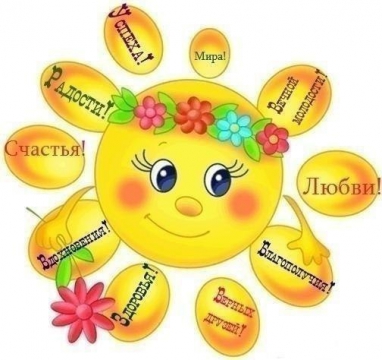 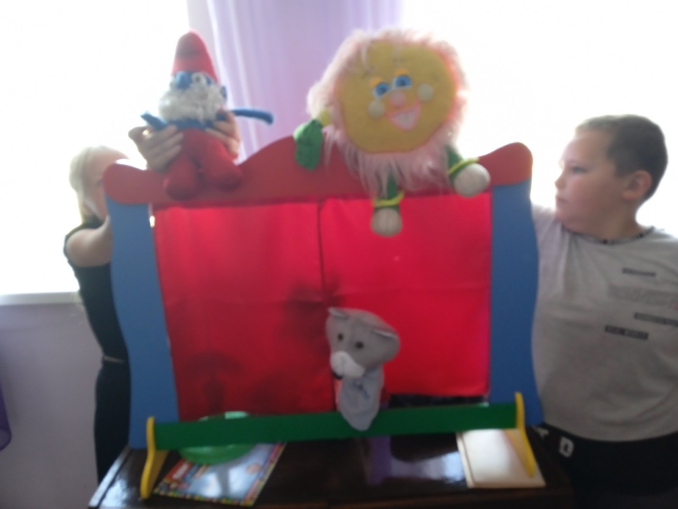 Вчитель: Марикіна Н.С.
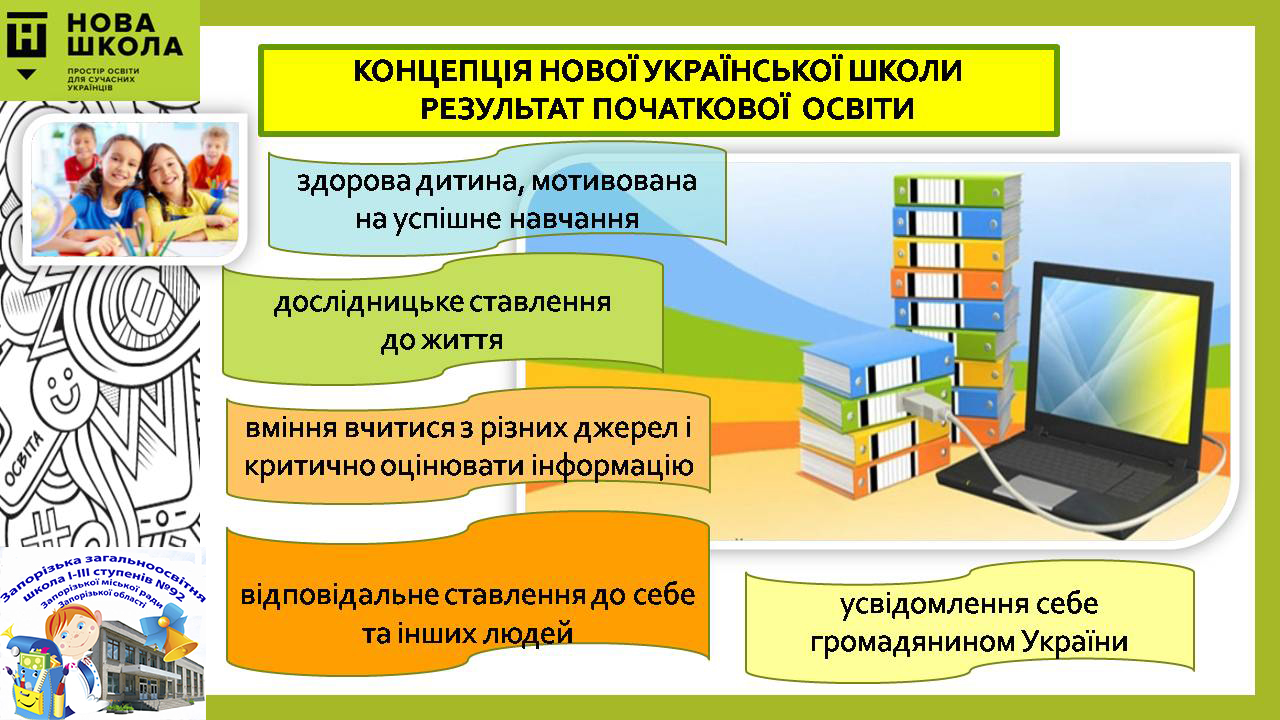 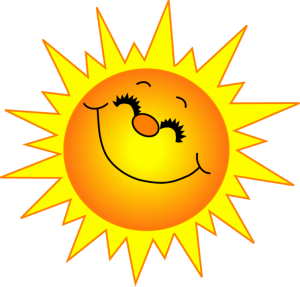 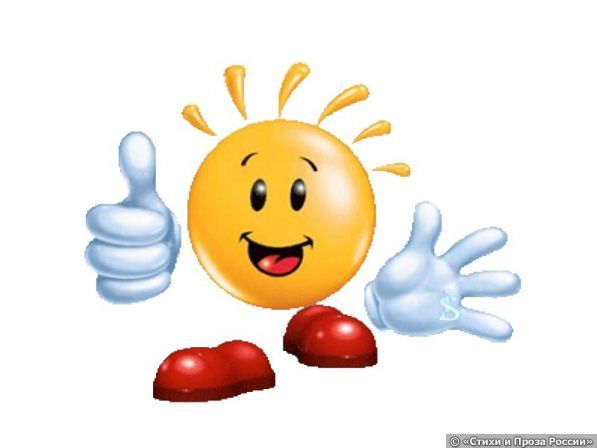 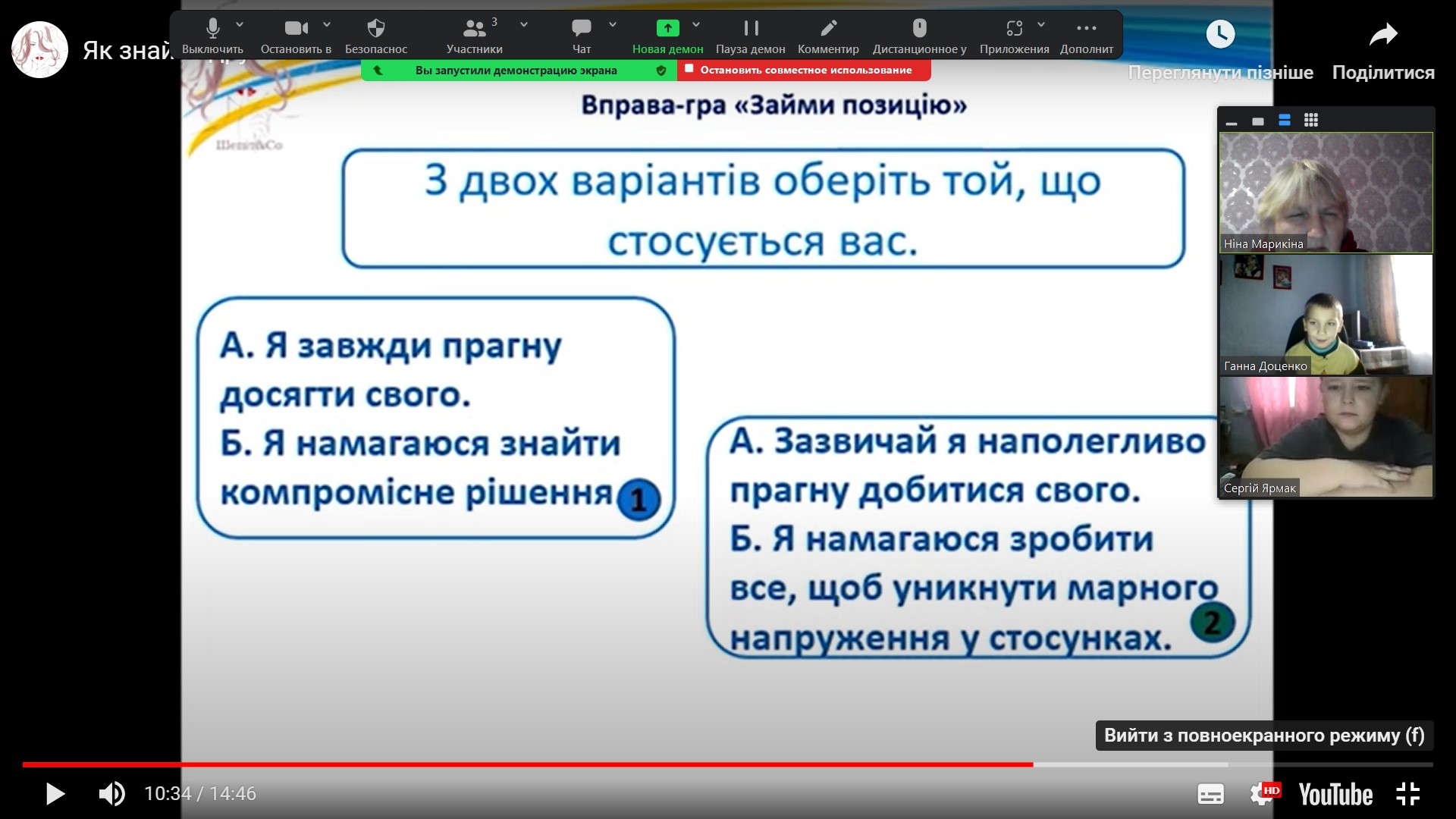 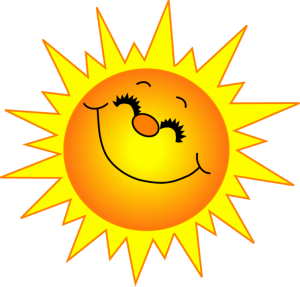 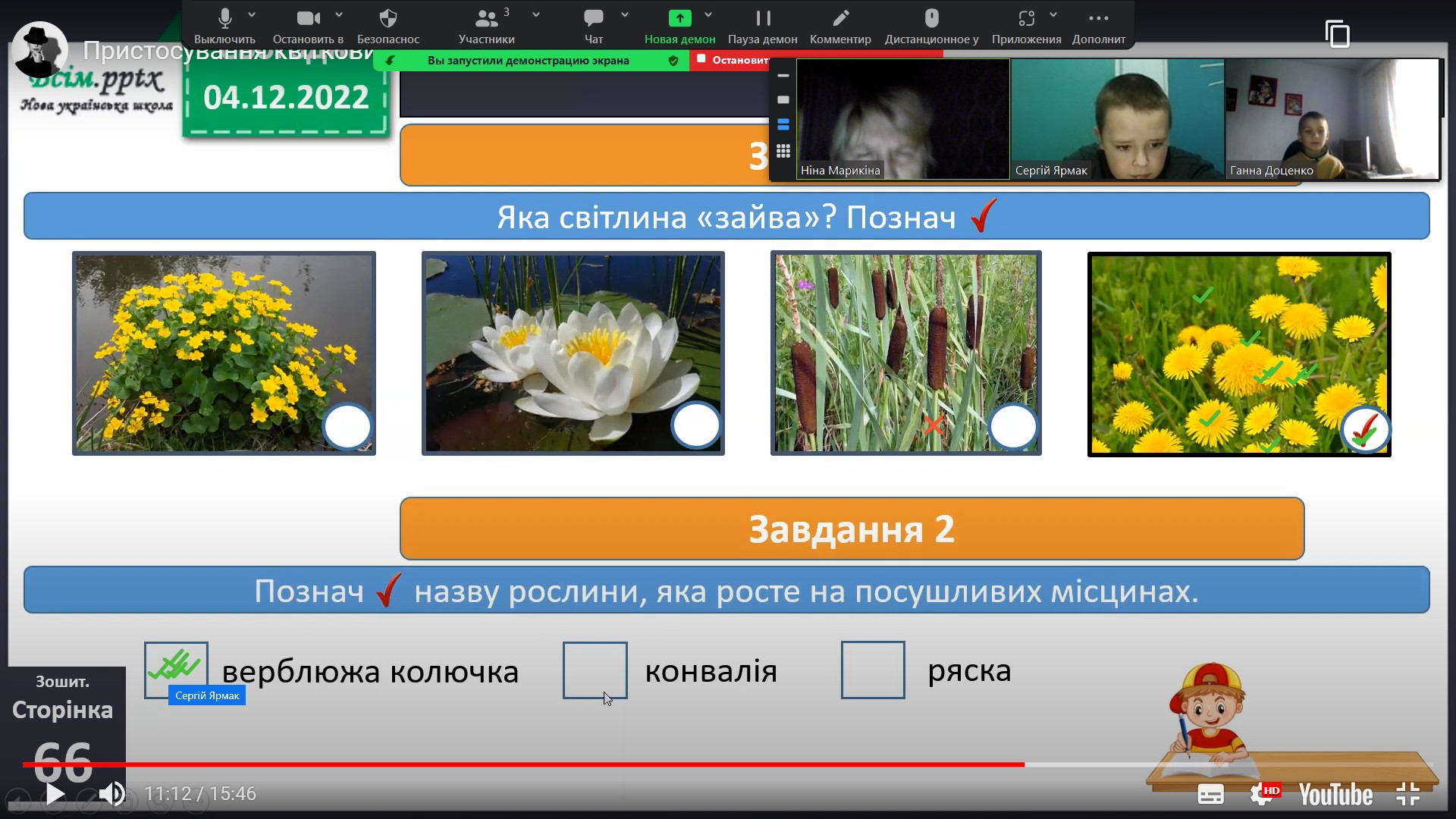 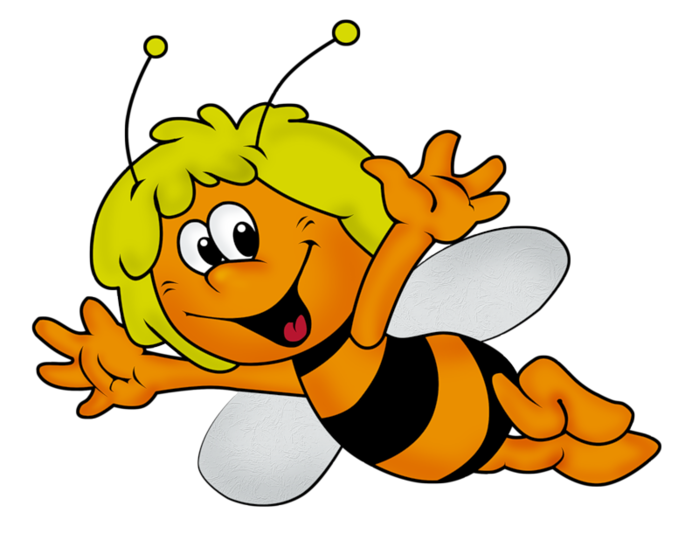